TITRE DE
LA PRÉSENTATION
Sous titre de la présentation
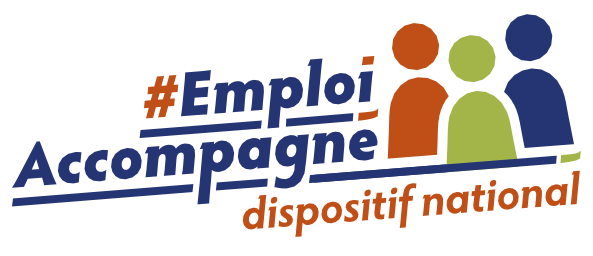 espace logos partenaires
TITRE DE LA PRÉSENTATION
Sous titre de la présentation
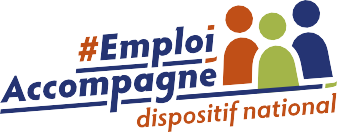 espace logos partenaires
1
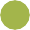 TITRE DE LA PARTIE
Sous- titre de la partie
MINI SOMMAIRE RÉCAPITULATIF
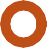 TITRE SUR UNE LIGNE
TITRE SUR UNE LIGNE
TITRE SUR UNE LIGNE
Luptas sapicia dicab ium ut ut voloria tempossi
cum quisi a que que
serrorum fugia consedic tem ratem et que sim
intinctur sam volupiciatus apiet labo.
Luptas sapicia dicab ium ut ut voloria tempossi
cum quisi a que que
serrorum fugia consedic tem ratem et que sim
intinctur sam volupiciatus apiet labo.
Luptas sapicia dicab ium ut ut voloria tempossi
cum quisi a que que
serrorum fugia consedic tem ratem et que sim
intinctur sam volupiciatus apiet labo.
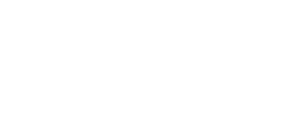 3/10
NOM DE LA PARTIE / SOUS PARTIE SUR UNE OU DEUX LIGNES
1
TITRE DE LA PAGE
Titre paragraphe
Luptas sapicia dicab ium ut ut voloria tempossi cum quisi a que que serrorum
fugia consedic tem ratem et que
sim intinctur sam volupiciatus apiet labo. Et as et quodita tempel ma volorem reped quo mos nostis
voluptis accupta quodi corendandic tecuste nihilla ndustrum nulpa
coribus, num, que delis inverchitati quam que corectur? Qui nist
ipienime vit doloriatem si dolora et harum faceptios ditia volorru etur Officiis reicimet aut qui
dolenimus. Nust, ut omni venieni taquaessi am,
illabor iatibusaped enit, quid quo voluptam, aute coremqui:
sunti optatet officae paribus nimus sin pre voluptasimi, dios dem venda ipsam
quossincto,
quam audandi atur, optae volenite posandae conet,
occumquate parupta custiat denimus sumet.
« Doluptae nonem alitaquis que si volupta volupti aeremporeium quas mil ist, tenempo ribus, Fonctionexplicimi, quia et, omnistio volorep udandita maximusam aterete »
Nom Prénom, Fonction
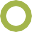 illabor iatibusaped enit, quid quo voluptam, aute coremqui:t
Esciis sam, quisi re nullum
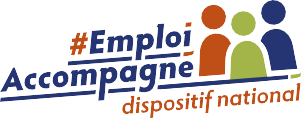 4/10
NOM DE LA PARTIE / SOUS PARTIE SUR UNE OU DEUX LIGNES